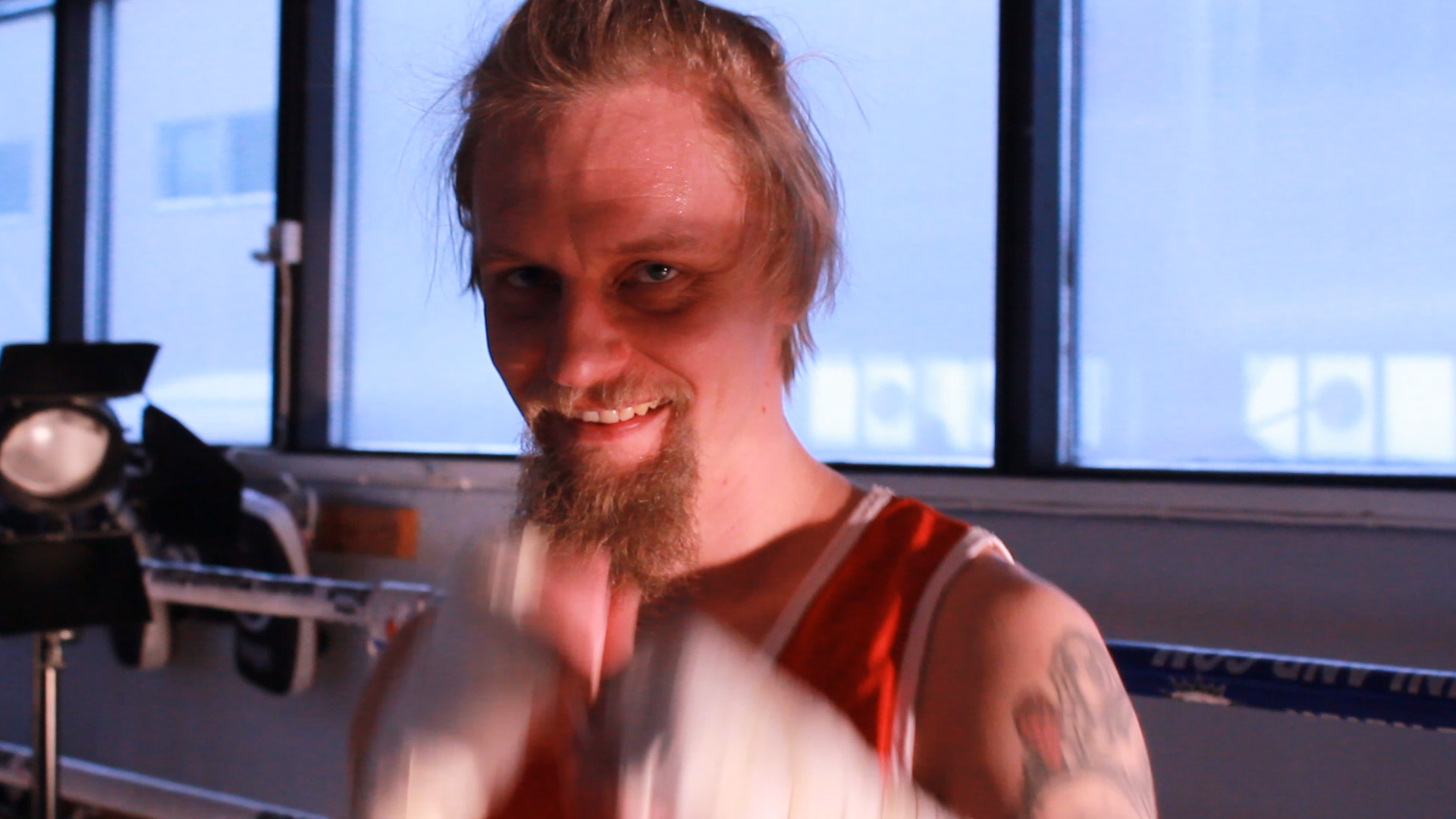 FIT – Finanssitietojen päivitys
Kenelle: Koulutuksen ammattilaisille 2. ja 3. asteella
Tutustu, näe ja koe finanssialan työtehtäviä käytännössä finanssialan yrityksessä
Lisäarvoa opetuksen tueksi
Tuo oma ammattiosaamisesi ja näkemyksesi yrityksen toimintaan
Mitä voimme alalla eri tehtävissä tehdä toisin?
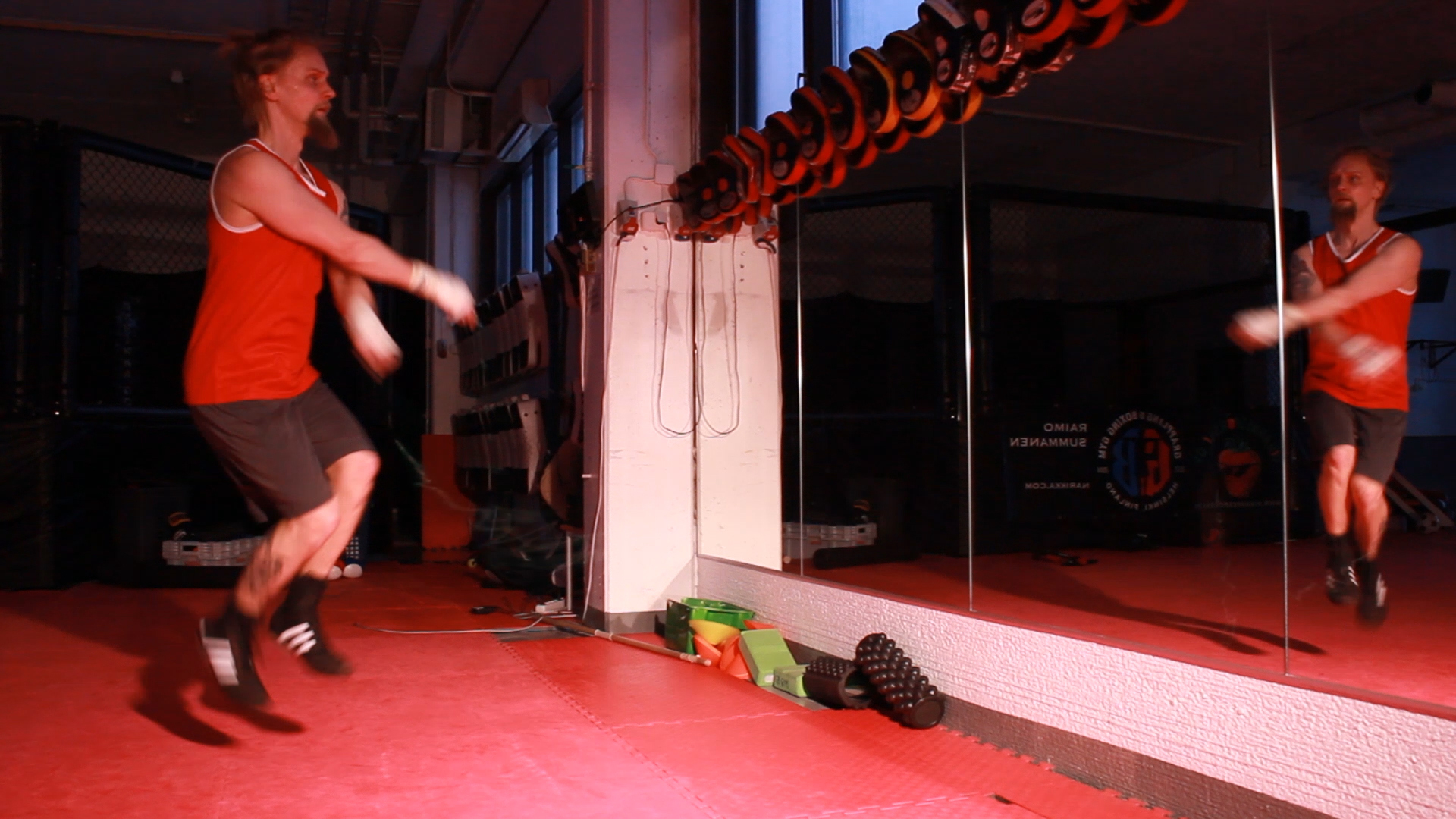 Kuinka ja milloin FIT toteutetaan?
Ensimmäiset jaksot syksyllä 2019
Jakson pituus vaihtelee
FIT-koulutuksen kesto yhdestä päivästä jopa 8 viikkoon

Avoimet paikat finanssialalle.fi –sivustolla syksyllä 2019
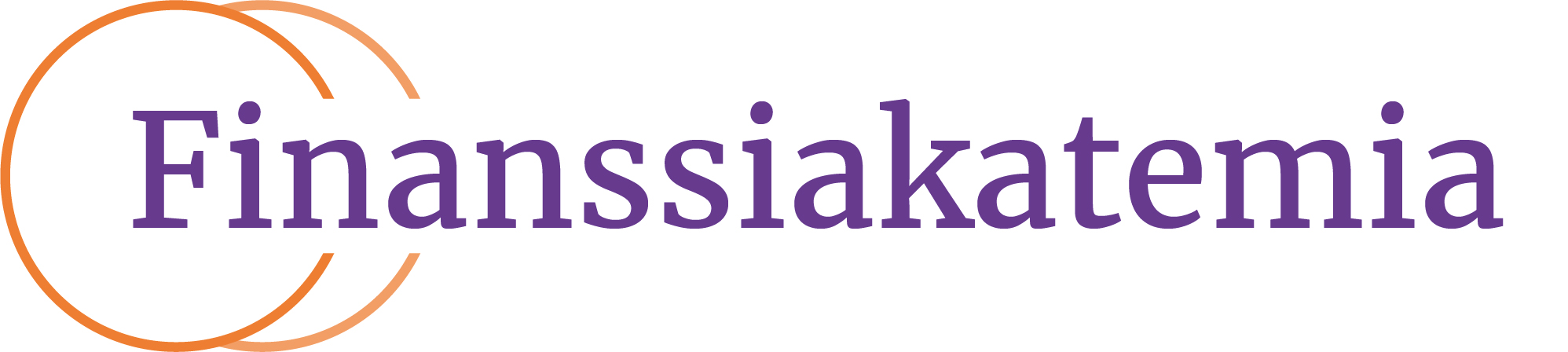 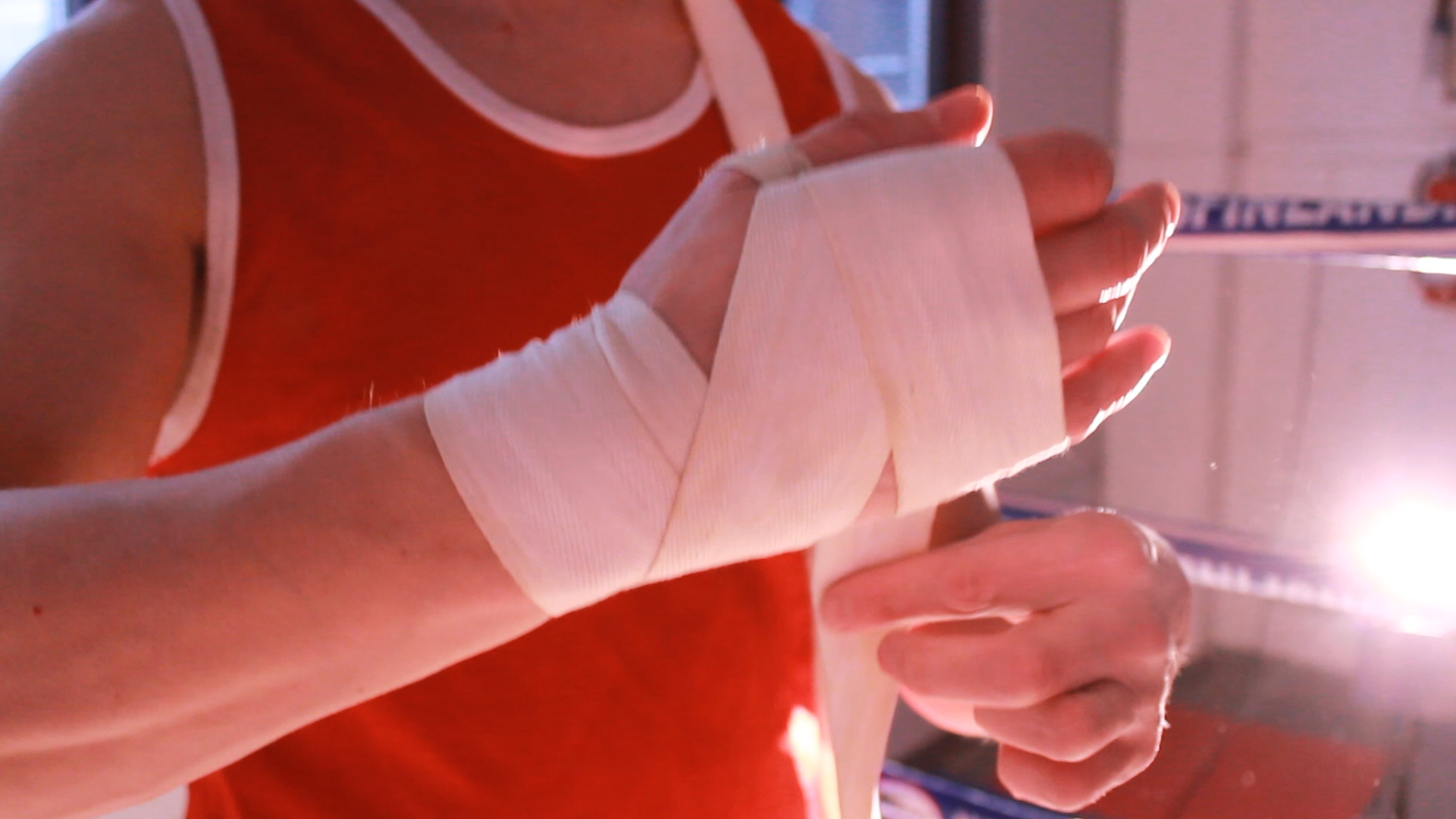 FIT–toteutustapoja yrityksessä
Job shadow 
yhden työntekijän 
tiimin työn seuraaminen

Yritykseen palkatun työntekijän perehdytys

Henkilökunnan täydennyskoulutus

Projektit tai kehitystehtävät, esim. verkkopalveluiden kehityksen parissa

Toiveita voi esittää!
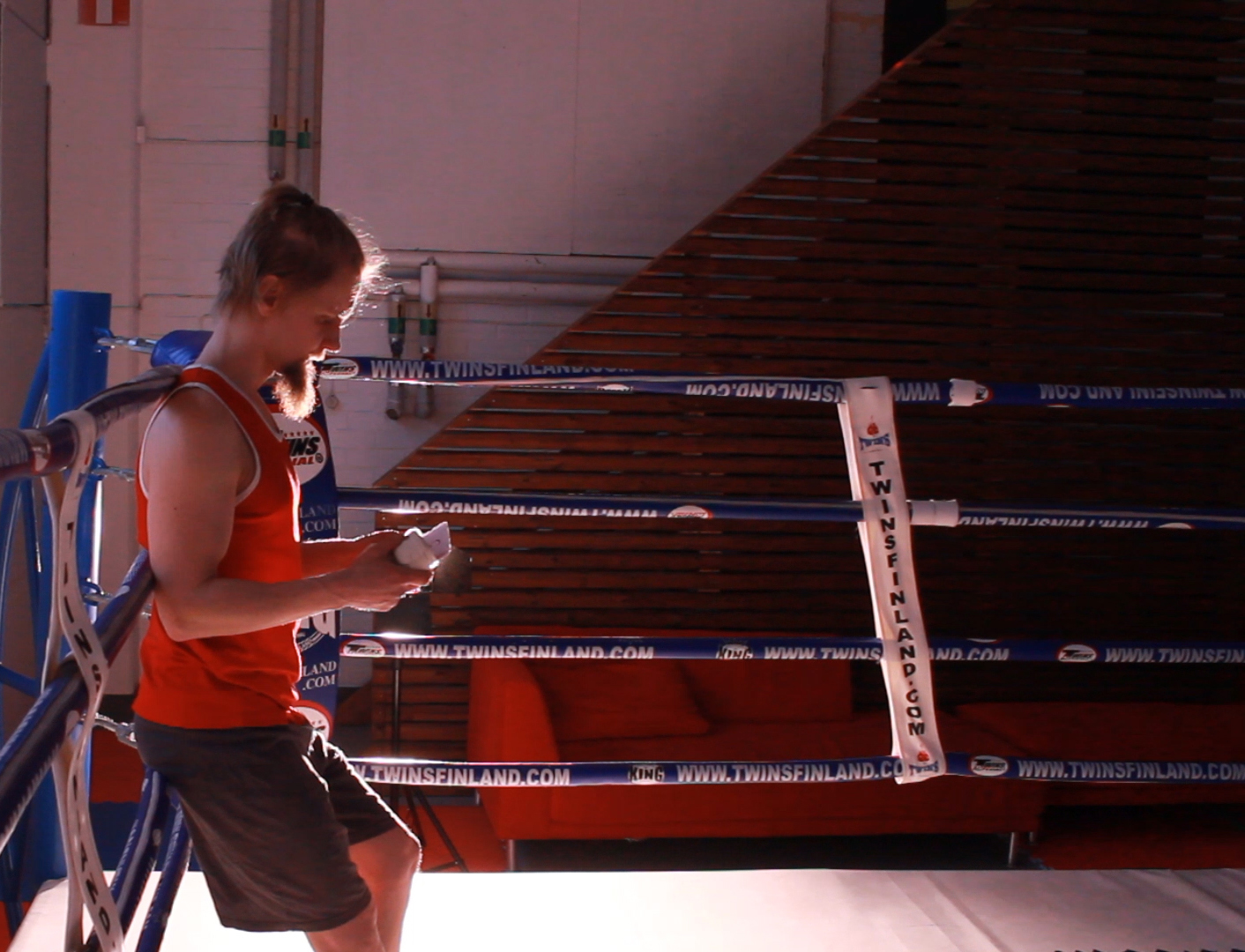 Mitä FIT voi sisältää?
Asiakaspalvelu - ”etäasiakaspalvelun muodot”
Myynti- ja markkinointi
Rekrytointivaatimukset 
Rahanpesun torjunnan vaatimukset
Robotiikan kehitys
Työhyvinvointi
Verkkopalveluiden kehitys
…tai jotain muuta!
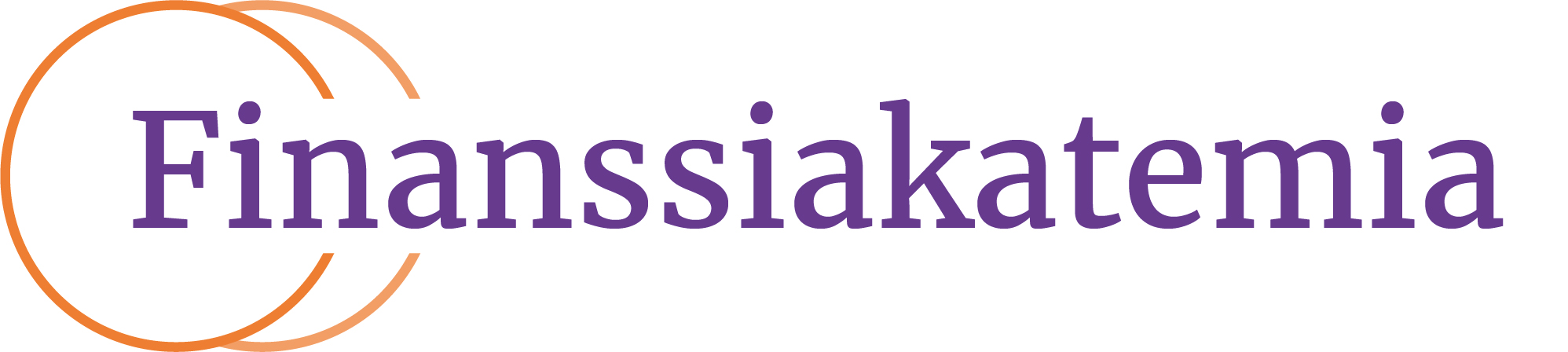 Jussi Karhunen
asiantuntija
jussi.karhunen@finanssiala.fi 
+358 20 793 4297
@karhuju
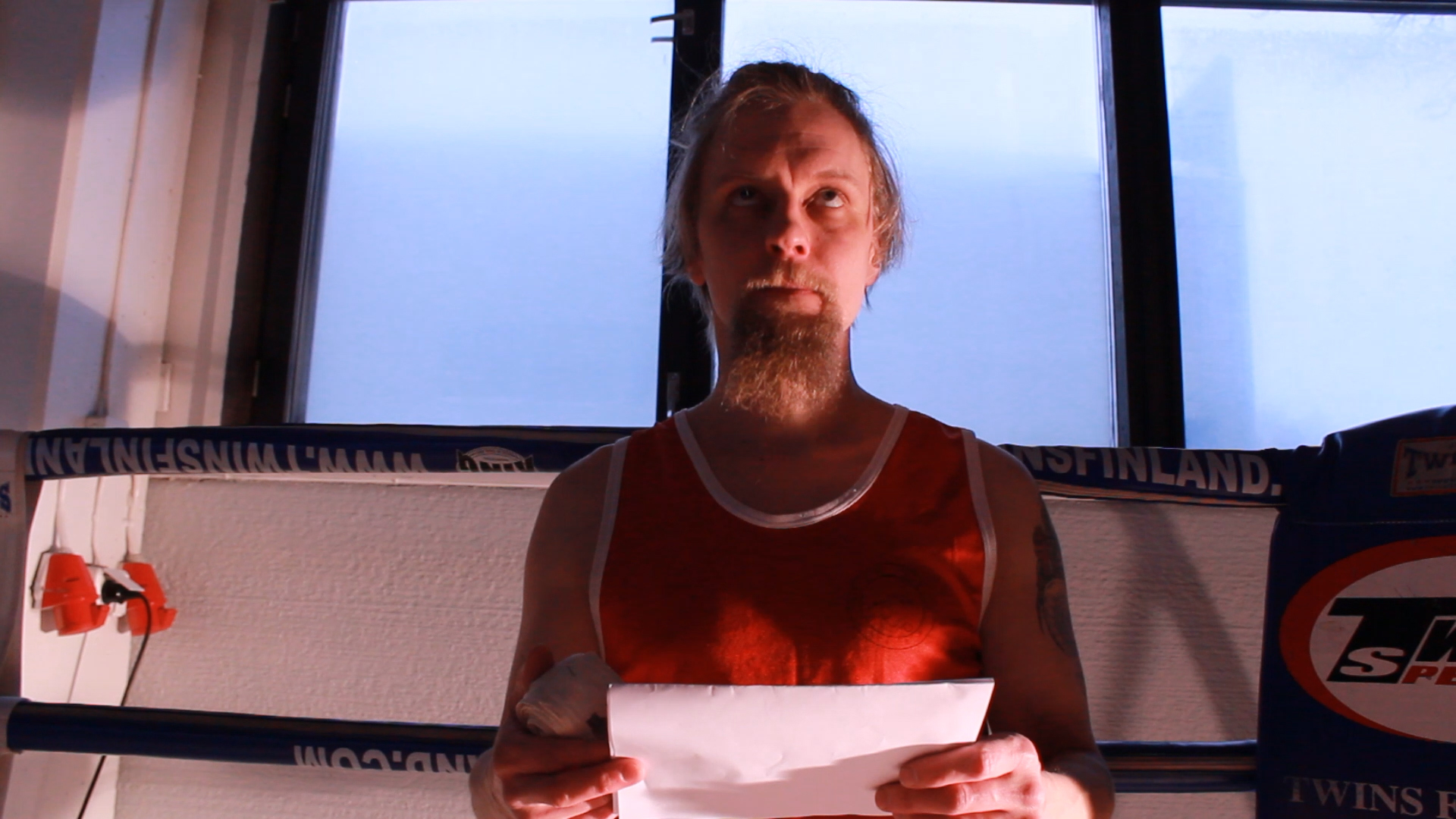 FIT – Finanssitietojen päivitys
Kenelle: Koulutuksen ammattilaisille 2. ja 3. asteella
Tutustu, näe ja koe finanssialan työtehtäviä käytännössä finanssialan yrityksessä
Lisäarvoa opetuksen tueksi
Tuo oma ammattiosaamisesi ja näkemyksesi yrityksen toimintaan
Mitä voimme alalla eri tehtävissä tehdä toisin?